Year Plainning forChurch Growth
Tiago Pereira
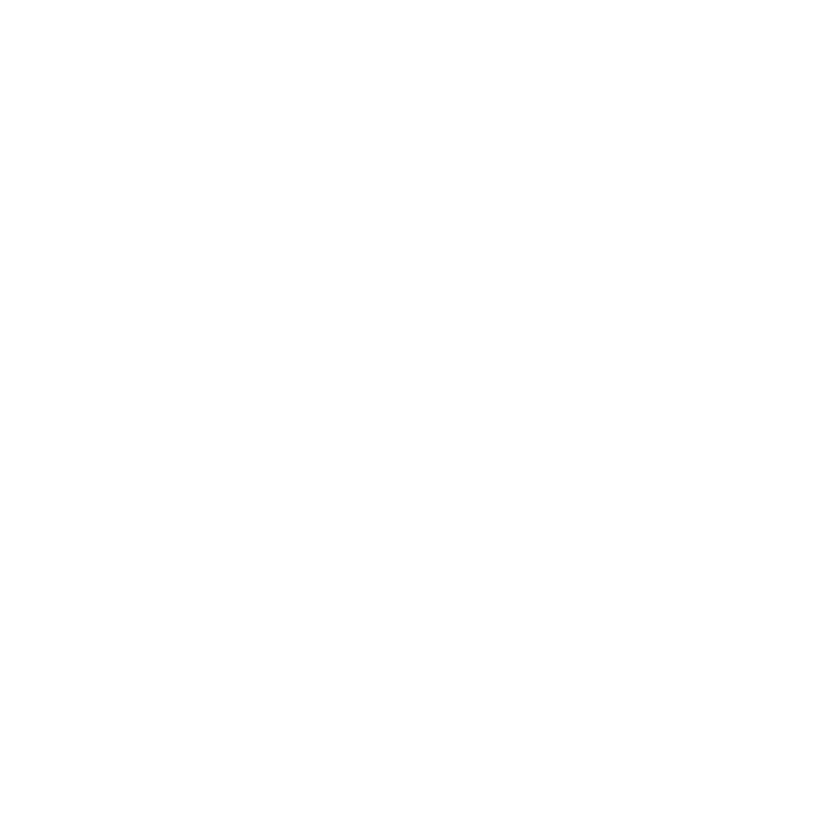 Discipleship Cycle
Análise de projeto slide 2
6
1
Disciple
Catch Attention
PROCESS
2
5
Commitment
Deeper Interest
3
4
Bible Study
Involvement
Year Planning Principles
Análise de projeto slide 3
MOVEMENT
ALIGNMENT
FOCUS
CLARITY
It’s the sequence of steps in the process that moves people towards larger areas of commitment. It is the movement that takes people to the next stage.
It’s the organization of all ministries and staff around the same process. The entire church moving in the same direction. All departments submit to and relate to the same overall process.
It’s a commitment to let go of everything outside of the process to reach the goal. Focus, most of the time, means saying no to what is not part of our goal.
It’s the abilityto be easily communicated and understood by people. Clarity involves certainty and eliminates confusion.
Análise de projeto
Análise de projeto slide 8
POSITIVE
NEGATIVE
STRENGTHS
WEAKNESSES
INTERNAL
THREATS
OPPORTUNITIES
EXTERNAL
Year Planning Principles
Análise de projeto slide 10
2 waves
Year Planning for Growth
Análise de projeto slide 3
1st WAVE
2nd WAVE
It starts in the second week of January with 10 days of prayer and ends with a baptism at the end of April.
It starts in the second week of August and ends with a baptism in the November week of prayer.
Year Planning for Growth
Análise de projeto slide 10
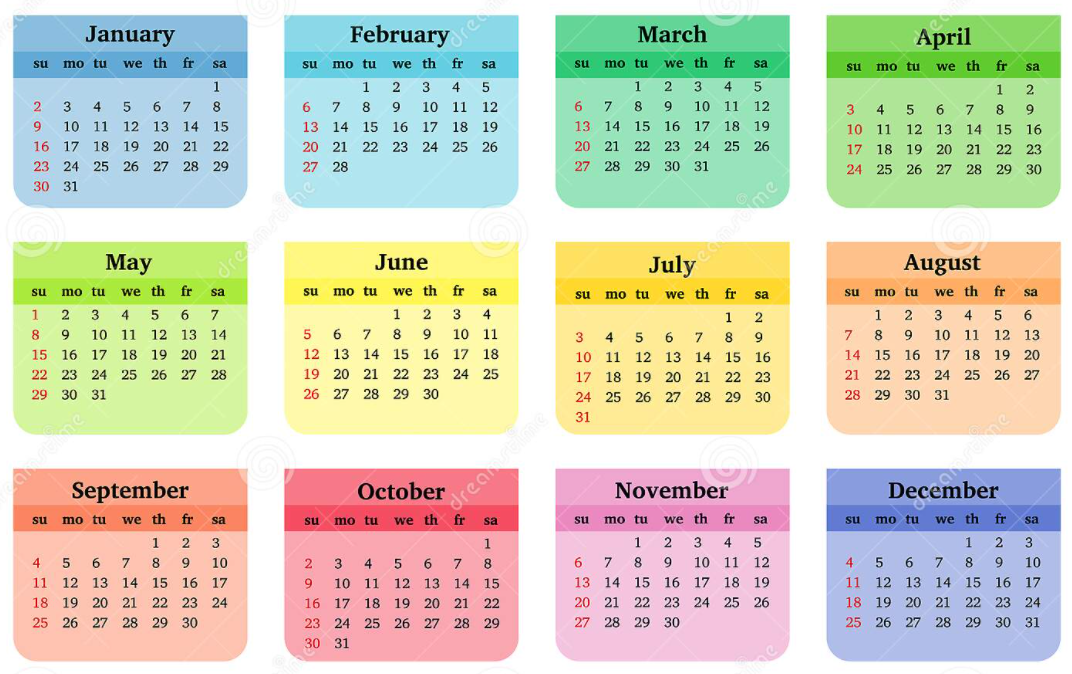 The best year plaining isthe one that involvethe whole Church
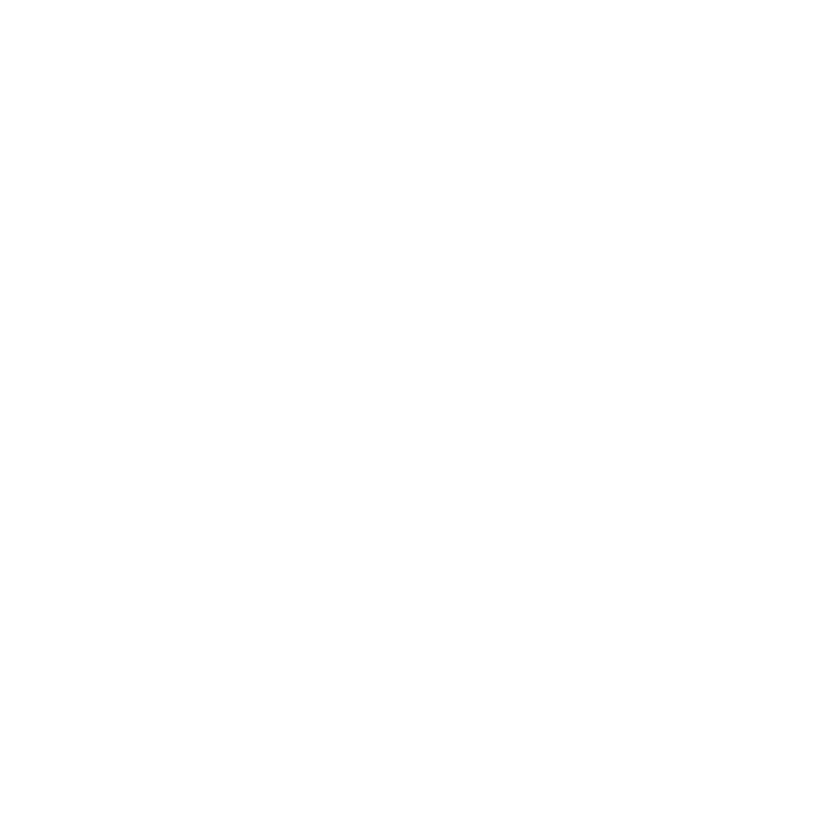